Volunteer Instructions
because I said I would
Thank you for volunteering your time and assistance! As a volunteer, your role will ensure that supporters can easily find and purchase merchandise, which is tremendously helpful in funding the nonprofits programs!
Product Organization
Merchandise will be organized by type and size for your retrieval

Retrieve size/style requested by supporter and make suggestions about other product

Familiarize yourself with product prices

Communicate product information to cashier

Bag items and any promotional materials provided to you
Merchandise Table  Layout
Organize in stacks by style and size i.e. unisex t-shirt size large

Each style will have a suggested donation sign that can be placed in front of it

Wristbands can be displayed on white holders and on table

T-shirts can be displayed on metal display stands to show look 

Stickers, magnets and non apparel items can be laid on table
Metal Display Stand
Use key on side to adjust height

Screw in bottom part of pole to stand

Screw in top part of pole to foam “hanger”
Cashier
Credit card machine will be provided to complete sales 

Choose merchandise to be purchased

All transactions are DONATION based- therefore we have suggested donation amounts not set prices- which also means no tax is charged

Verify accuracy of transaction and accept payment by either cash or credit card
Credit Card Machine
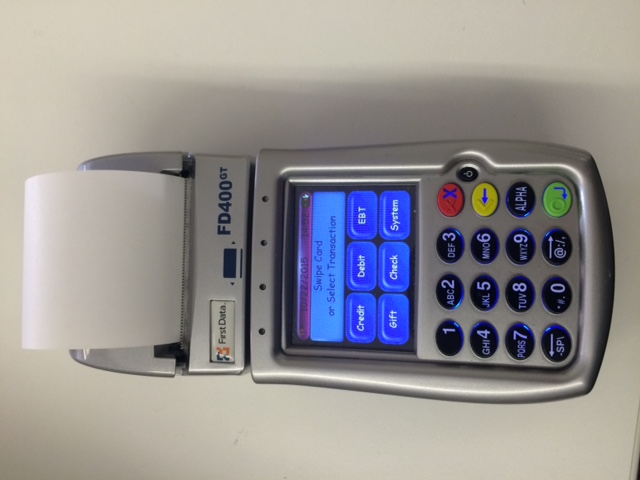 https://www.firstdata.com/demos/terminal_demos/FD400_Demo2012.html
Instructions for Credit Card
Swipe Card
Key in amount of donation
Ask whether customer wants copy of receipt- if so choose yes when asked if you want a customer copy
Have customer sign merchant copy